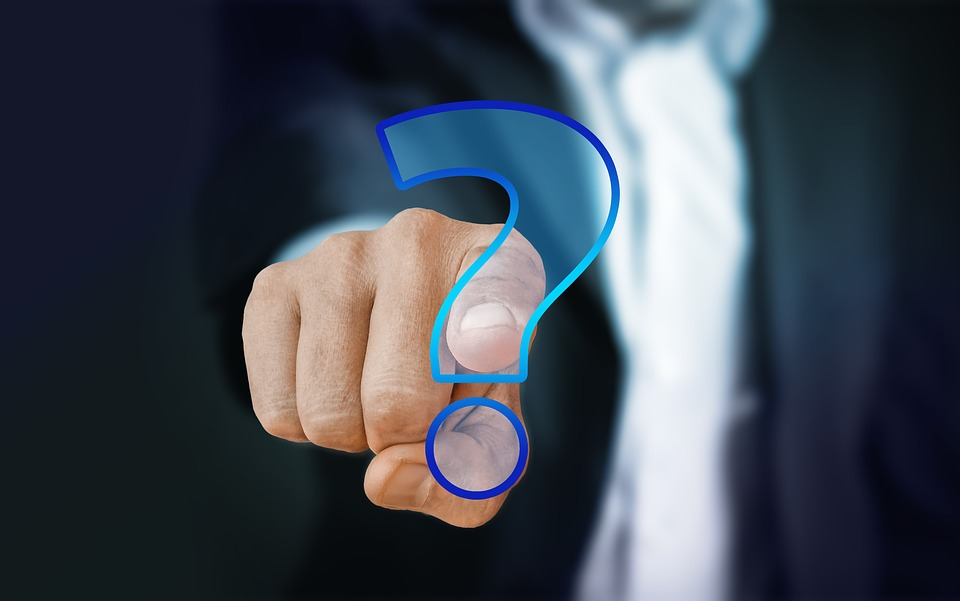 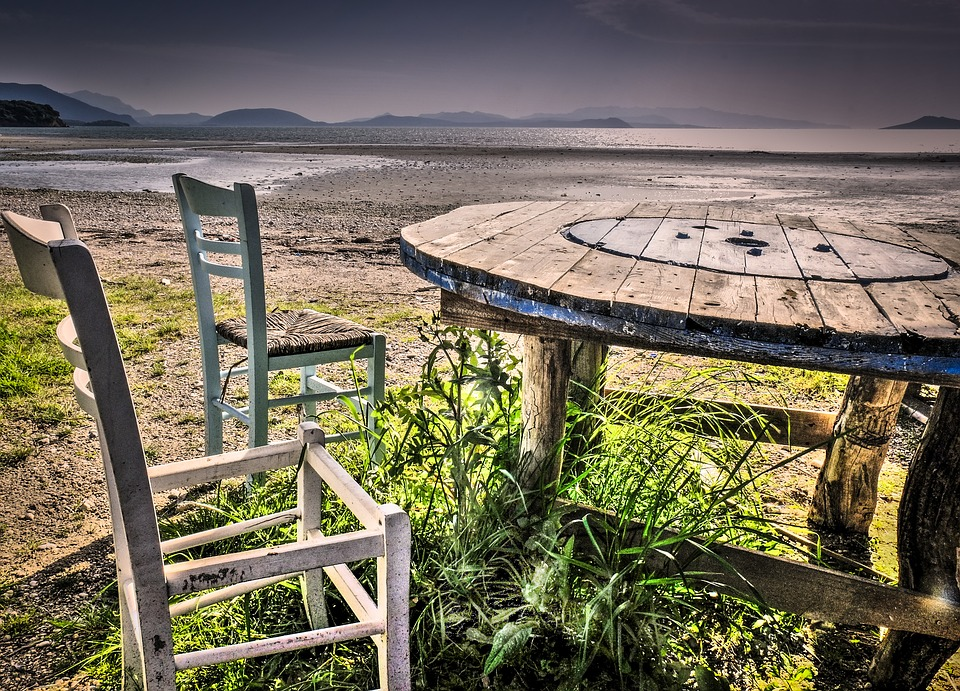 POMM1100Monialaisten opintojen koontiseminaari
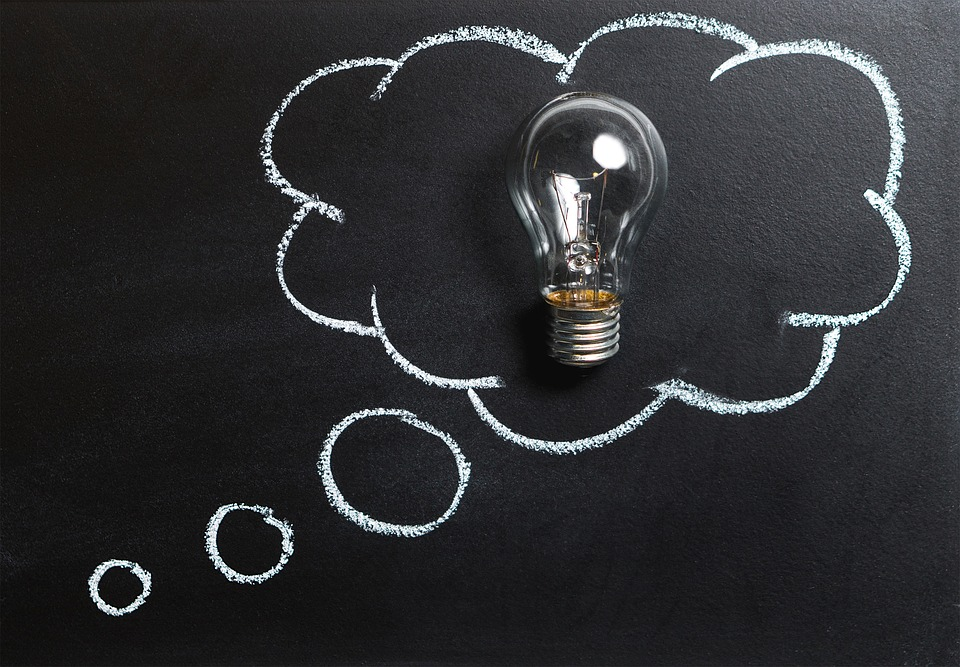 Syksy 2021
Anne Martin
(Diapohjat Johanna Kainulainen)
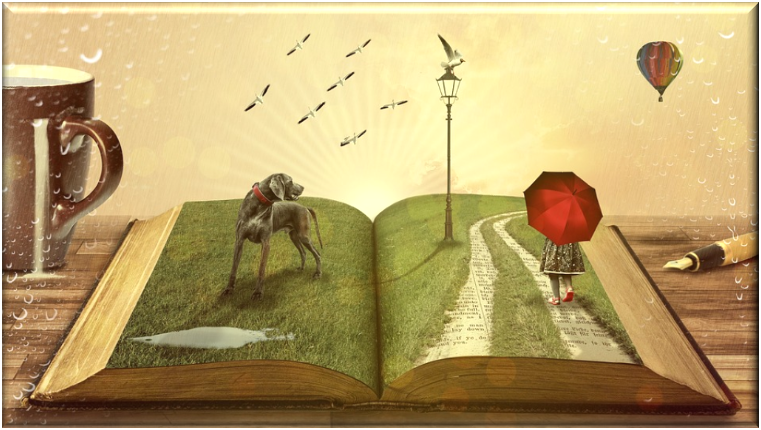 Tutustutaan
Anne Martin

Yliopistonopettaja, OKL (2021-)
Luokanopettaja (KM 2012)
Projektitutkija (OKL, KTL) erilaisissa opettajan ammatillista kehittymistä tutkivissa hankkeissa 2012–

Vasta väitellyt melkein-tohtori: 
Luova kirjoittaminen opettajien ammatillisen kehittymisen tukena

Kirjoittaja ja esikoiskirjailija (kaunokirjallisuus, blogitekstit, akateeminen julkaiseminen)
Kirjoittamisen opiskelija (Jyväskylän avoin yliopisto)
Toiminut ohjaajana kirjoitus- ja vertaismentorointiryhmissä

Myös… 
Äiti, ystävä, laulaja, täti, tytär, heppahullu, puoliso, kaveri, kollega, koiriakin rakastava kissaihminen

IG: @annemartinkirjoittaja
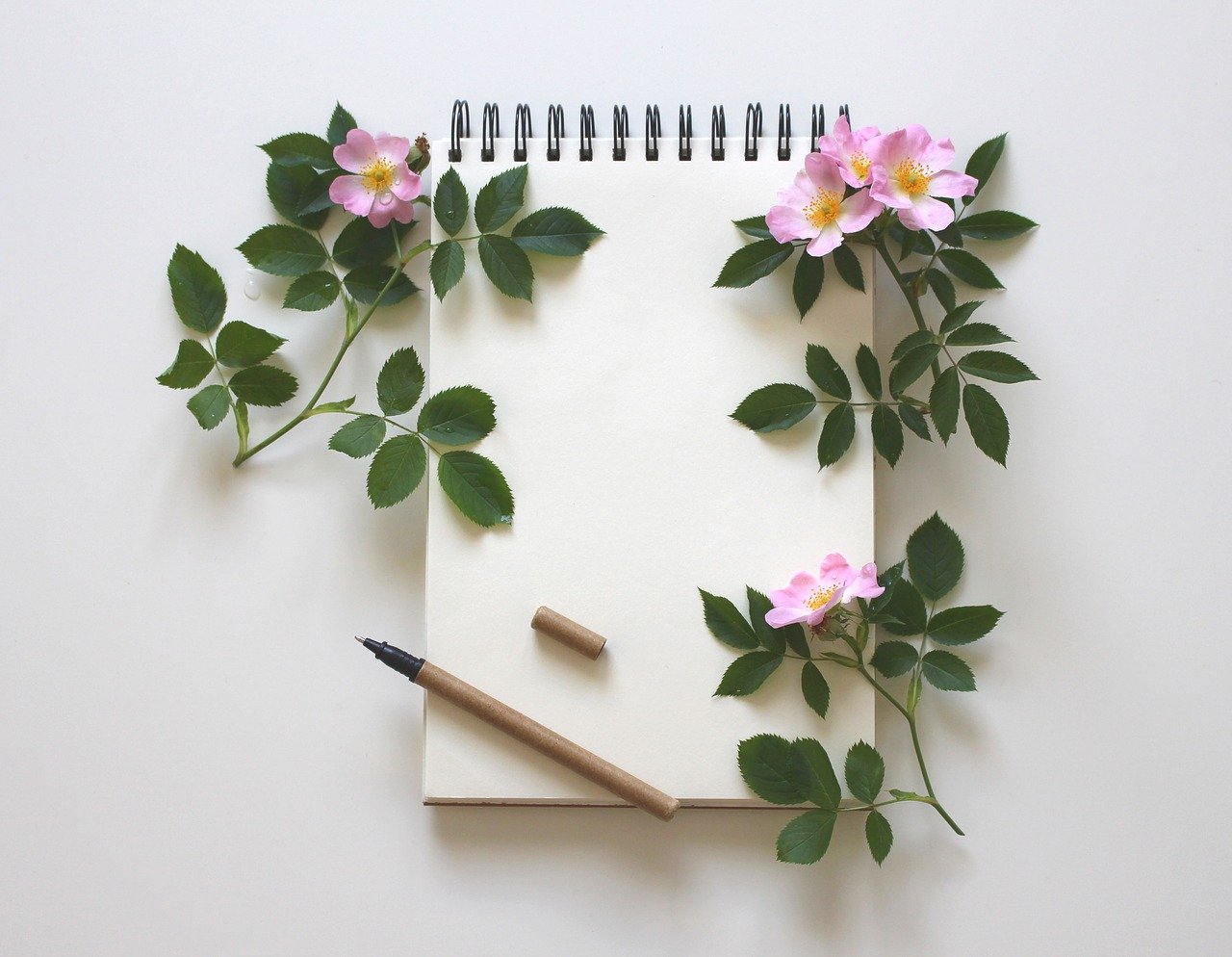 KirjoitusharjoitusMinä olen…
Mieti, millaisia eri rooleja sinulla on elämässäsi:
Ihmissuhteet, työ, vapaa-aika, unelmat, tavoitteet ja intohimot

Tee vapaamuotoinen yhteenveto näistä rooleistasi, esim. käsitekartta, omakuva jossa tekstiä, lista ranskalaisilla viivoilla, lyhyt kaunokirjallinen teksti tm.
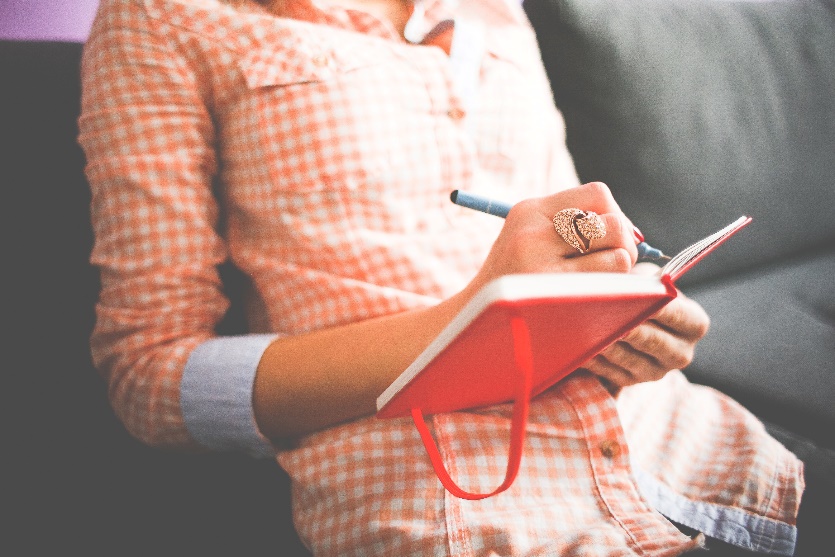 Kirjoitusharjoitus (jatkuu)Minä olen…
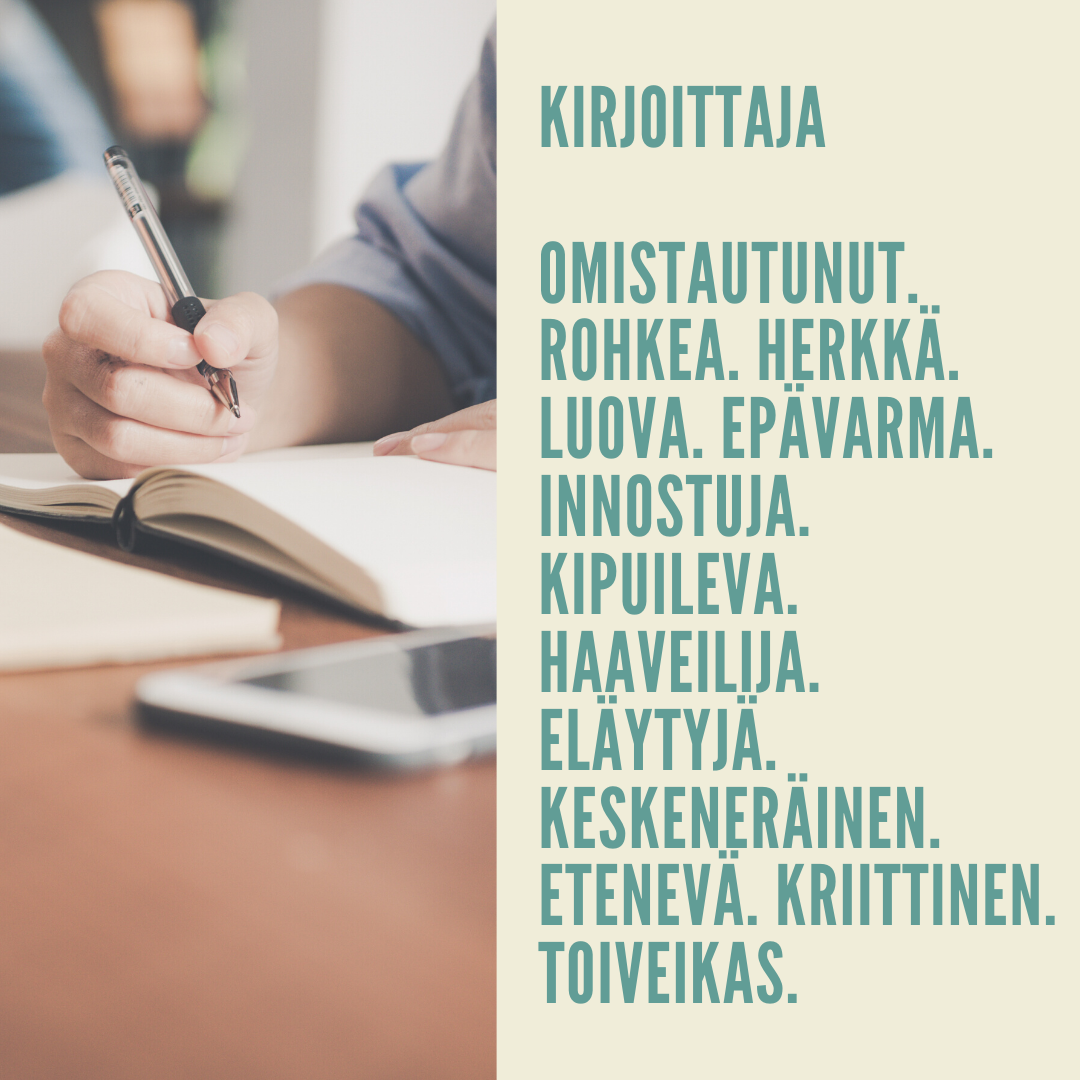 Tarkastele listaamiasi rooleja. Alleviivaa sieltä sinulle luontevimmat ja lähinnä sydäntäsi olevat roolit. Valitse lopulta näistä tärkeistä rooleistasi yksi ja ympyröi se.

Tee tästä roolista otsikko. Aloita otsikon alle uusi lista, jossa kirjaat ylös juuri tähän rooliin liittyviä piirteitäsi.

Toista harjoitus vielä yhden tai kahden roolin kohdalla.
Kerro lyhyesti itsestäsi
Nimi, opintojen vaihe, valitse joitakin piirteitä ed. kirjoitustehtävästä, jotka kerrot muille
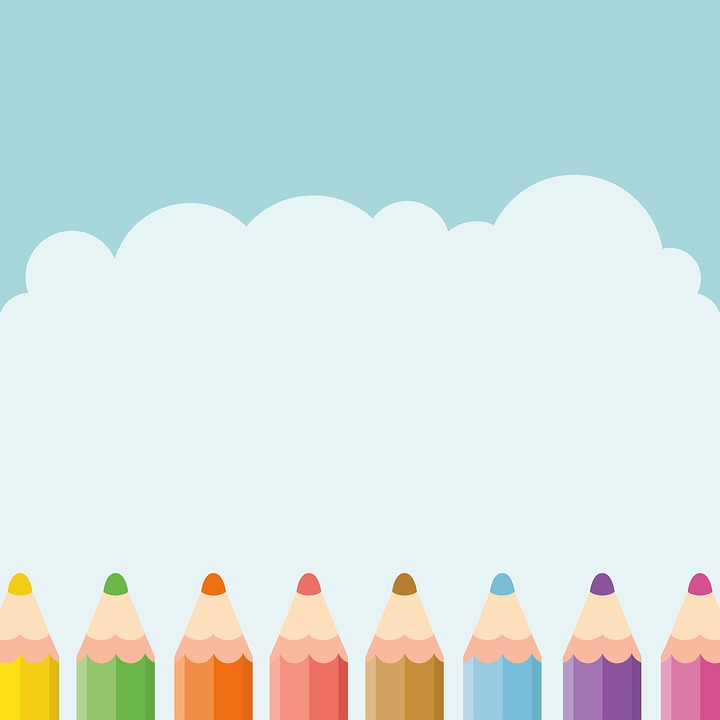 Virittäytymistä tunnelmaan nopan avulla (pienryhmissä)
Kuvatkaa suhdettanne johonkin POM-opintoihin (ja tarv. laajemmin lo-opintoihin) nopan silmäluvun osoittaman näkökulman avulla:
ykkönen = Olen kuin kala vedessä…
kakkonen = Minulle on tuottanut iloa…
kolmonen = Olen päässyt kurkistamaan…
nelonen = Jouduin pelastautumaan… / Kokemukseni x:stä oli kuin laskuvarjohyppy…
vitonen = Olen joutunut näyttelemään…
kutonen = Suuntaa tarvitsen…
Valitkaa yksi laajempi teema tai nopan silmäluvun aihe, josta kerrotte koko ryhmälle
Kurssin aikataulu
1. Demo to 18.11.2021 klo 8:30–12:00 RUU Lucina 4 h:
Osa 1:
Kokemusten jakamista ja opintojaksoon orientoitumista
[tauko]
Osa 2:
LO:n asiantuntijuus: Mitä on? Mitä jo osaamme? Mitä tulee vielä oppia?
Aukkopaikkatehtävän aiheet selviävät

2. Demo (vko 48) to 2.12.2021 klo 8:30–12:00 4 h:
Aukkopaikkatehtävien purkamista

3. demo(vko 48) to 9.12.2021 klo 8:30-10:00 2 h:
Kohti unelmien koulua & opintojakson päätös
Kurssin sivut löytyvät peda.netistä:
https://peda.net/id/10937ad0be5

Meidän ryhmän oma sivu on täällä:
https://peda.net/id/6614bd53ae4
Arviointi
Opintojakson arviointi itse- ja opearvioiden 50:50 arviointikriteereihin nojaten (opettajalla on mahdollisuus arviointikriteerien perusteella nostaa tai laskea kokonaisarvosanaa tai palauttaa opiskelijan itsearviointi takaisin uudelleen tarkistettavaksi).
Arvosana 5: Tekijä on reflektoinut omaa kehittymistään kriittisesti sekä tunnistanut erittäin kattavasti vahvuuksiaan ja kehittämiskohteitaan kaikkien opettajan ydinosaamisalueiden ja POM-opintojen suunnassa. Hän on tehnyt oppimisesta itselleen merkityksellistä opintojakson eri työskentelymuodoissa. Aukkopaikkatehtävässä tekijä on tiedonlähteitään tarkasti analysoiden ja syvällisesti pohtien lisännyt omaa osaamistaan oman kehittämistarpeensa osalta. Hän on pohtinut kasvatukseen ja oppimiseen liittyviä teemoja syvällisesti lukemansa kirjallisuuden pohjalta ja muiden opiskelijoiden kanssa. Näin hän on lisännyt ja syventänyt ymmärrystään seminaarin aihepiireistä. Osaamisaluebloggauksissa ja yhteenvedossa on eritelty monipuolisesti ja tarkasti omia käsityksiä koulusta, oppimisesta ja opettamisesta sekä omaa suhdetta niihin.
Arvosana 4: Ei täytä kaikilta osin arvosanan 5 kriteerejä
Arvosana 3: Tekijä on reflektoinut omaa kehittymistään hyvin sekä tunnistanut kattavasti vahvuuksiaan ja kehittämiskohteitaan useimpien opettajan ydinosaamisaluiden ja POM-opintojen suunnassa. Hän on pyrkinyt tekemään oppimisesta itselleen merkityksellistä opintojakson eri työskentelymuodoissa. Aukkopaikkatehtävässä tekijä on lisännyt omaa osaamistaan tiedonlähteitään analysoiden ja pohtien. Hän on pohtinut hyvin kasvatukseen ja oppimiseen liittyviä teemoja lukemansa kirjallisuuden pohjalta ja muiden opiskelijoiden kanssa ja näin lisännyt ymmärrystään seminaarin aihepiireistä. Osaamisaluebloggauksissa ja yhteenvedossa on eritelty hyvin omia käsityksiä koulusta, oppimisesta ja opettamisesta sekä suhdetta niihin.
Arvosana 2: Ei täytä kaikilta osin arvosanan 3 kriteerejä
Arvosana 1: Tekijä on pystynyt reflektoimaan omaa kehittymistään jossain määrin sekä tunnistamaan osittain vahvuuksiaan ja kehittämiskohteitaan opettajan ydinosaamisaluiden ja POM-opintojen suunnassa. Asioiden käsittely on kuitenkin melko ulkokohtaista, eikä siitä välity omakohtaisuus ja yhteistoiminta muiden kanssa. Aukkopaikkatehtävässä tekijä on lähinnä referoinut tiedonlähteitään. Osaamisaluebloggauksissa ja yhteenvedossa on tunnistettu koulun ja sen oppisisältöjen piirteita, mutta esimerkiksi pedagogisen toiminnan ja koulun ilmiöiden erittely ja tulkinta on pinnallista ja/tai vähäistä.
Arvosana 0: Ei täytä arvosanan 1 kriteerejä
Kurssisuoritus
POM-loppuarvioinnin ja opintojakson itsearvioinnin palauttaminen ovat merkkinä siitä, että opintojaksosi saa arvioida. Laita sähköpostilla ilmoitus Annelle (anne.martin@jyu.fi), kun itse- ja loppuarviointisi ovat palautettuna. Mikäli haluat suorituksen rekisteriin ennen joulua, palauta suorituksesi 12.12. mennessä.
Voit tehdä opintojakson myöhemminkin, tällöin suoritus kirjataan rekisteriin suorituksen mukaan (suorituspäiväksi tulee kuitenkin palautuspäivä).
Olen joululomalla 20.12.-2.1. ajan, jolloin en tee myöskään arviointeja.
[Speaker Notes: Laatikaa tiimissänne suunnitelma aukkojen täyttämiseksi: 
Pohtikaa, mitä selvitetään jo yhdessä opintojen aikana; tarvitseeko asiantuntijuutta kehittää teorian vai käytännön vai niiden yhteyden välillä?
Mitä asiantuntijuus on? Mistä haen sitä: haenko kirjallisuudesta, haenko asiantuntijalta, menenkö observoimaan toimintaa jne.?
Haastattelutehtävä osana aukkopaikkatehtävää: 
Haastattele/haastatelkaa jotakin asiantuntijaa, jonka tiedätte tuovan teille lisäymmärrystä, asiantuntijuutta ja jopa osaamista johonkin kehittymiskohteeseenne. Haastateltava voi olla ihailemanne opettaja, tutkija, vanhempi, kansalaisaktiivi, poliitikko tms.
Toteutus 
Koostakaa esitys, jossa esittelette hakemaanne osaamista (ymmärrystä, tietoa, taitoa jne.) aukkopaikastanne ryhmämme kollegoille. Luokaa esitys "opetusvideoksi" (kesto n. 20 min.) joko perinteisen videon tekemisen keinoin (kuvaus/animointi, editointi, julkaisu) tai esim. Teamsin, Zoomin tai GoogleMeetin videointitoiminnoilla. 
Muistakaa laittaa lähdemerkinnät näkyville
 Lisätkää videoonne pohdintatehtäviä, kysymyksiä ym. pureskeltavaa muille tiimeille, jotka työstävät niitä omissa keskusteluissaan katsoessaan videotanne.]
POMM1100 Monialaisten opintojen koontiseminaari 3 op
Koontiseminaarin käytyäsi
ymmärrät perusopetuksessa opetettavien aineiden ja oppimiskokonaisuuksien monialaisten opintojen merkityksen luokanopettajan asiantuntijuuden rakentumisessa ja opettajan ammatissa
osaat tarkastella omaa asiantuntijuuttasi ja eritellä omia kehittymistarpeitasi.
Toteutustapamme:
1 op PROpe-sivuston päivittämistä/laatimista
1 op ns. aukkopaikkatehtävän toteuttaminen ja raportointi kirjallisesti (sis. kirjallisuutta ja asiantuntijahaastattelun)
1 op seminaareja yht. 10 h + seminaaritehtäviä 
Opettajan ydinosaamisalueiden työstämistä sekä omien vahvuuksien ja kehittymistarpeiden tunnistamista
Aukkopaikkatehtävien esittelyt
POM-opintokokonaisuuden arviointi (liittymisavain pom-loppuarviointi) - tämä tehdään kaikkien POM-opintojaksojen päätyttyä
Kurssin arviointi:
arviointi itse- ja opearviointi
PROpen päivittäminen 1 op
Kirjoita jokaisesta opettajan ydinosaamisalueesta osaamisaluebloggaukset, joissa omaa osaamista käsitellään yleisesti ja eritellään perusopetuksessa opetettavien aineiden ja oppimiskokonaisuuksien monialaisten opintojen näkökulmasta kirjallisuutta hyödyntäen
ydinosaamisaluebloggaukset voivat olla myös (käsikirjoitettuina) vlogeina tai podcasteina, tällöin max kesto 7 minuuttia. 1 - 2 ydinosaamisaluevlogeista tai -podcasteista voivat olla myös parityönä. tällöin max kesto 15 min.
huom. vlogit palautetaan Youtube-linkkinä (tallennus omille kanaville)
huom. jätä myös aikaisemmat ydinosaamisaluebloggauksesi nähtäville PROpeesi. Erottele selvästi, miltä osin olet työstänyt PROpea juuri tällä kurssilla
käytä itsearvioinnin ja reflektion tukena vähintään yhtä lähdettä/ydinosaamisalue (teoreettisten lähteiden lisäksi voit hyödyntää esim. uutisia, kolumneja, ajankohtaiskeskusteluja kasvatuksesta ja koulutuksesta jne.)
peilaa myös koontiseminaarin tapaamisissa ja tehtävissä esille tulleita asioita PROpepohdinnassasi.
POHDI NÄITÄ ASIOITA ERITYISESTI POMIEN NÄKÖKULMASTA!
Lopuksi: palaa POM-opintokokonaisuuden kokonaistavoitteisiin ja laadi yhteenveto omasta osaamisesta (vahvuudet + kehittämistarpeet) niiden perusteella  Tämä on siis erillinen blogipostaus/kuva/kirjoitelma (1/2-1 sivua)
”Aukkopaikkatehtävä” asiantuntijuutenne kehittämiseen (1 op)
Kartoitetaan
Tutkikaa POM-opintojen kokonaistavoitteita ja peilatkaa edelliseen keskusteluunne: 
Mitä POM-opinnoissa saavuttamani asiantuntijuus on? Millaista asiantuntijuutta POM-opinnoilla ylipäätään voidaan saavuttaa?
Mitä minulta jäi saavuttamatta? 
Mitkä ovat merkittävimmät asiantuntijuuden aukot, jotka jäivät POM-opintojen jälkeen täyttymättä. 
Laatikaa tiimissänne suunnitelma aukkojen täyttämiseksi: 
Pohtikaa, mitä selvitetään jo yhdessä opintojen aikana; tarvitseeko asiantuntijuutta kehittää teorian vai käytännön vai niiden yhteyden välillä?
Mitä asiantuntijuus on? Mistä haen sitä: haenko kirjallisuudesta, haenko asiantuntijalta, menenkö observoimaan toimintaa jne.?
Haastattelutehtävä osana aukkopaikkatehtävää:
Haastattele/haastatelkaa jotakin asiantuntijaa, jonka tiedätte tuovan teille lisäymmärrystä, asiantuntijuutta ja jopa osaamista johonkin kehittymiskohteeseenne. Haastateltava voi olla ihailemanne opettaja, tutkija, vanhempi, kansalaisaktiivi, poliitikko tms.
Toteutus
Koostakaa 30 min. esitys, jossa esittelette hakemaanne osaamista (ymmärrystä, tietoa, taitoa jne.) aukkopaikastanne ryhmämme kollegoille. Esityksessä voi olla myös toiminnallisuutta.
Valitaan omat 
aukkopaikat
Jakaudutaan tiimeihin
Suunnitellaan
Toteuteutetaan
Esitellään
Kohti luokanopettajan asiantuntijuutta
Pohtikaa POM-opintojen myötä kerryttämäänne/kehittämäänne/saamaanne tms. luokanopettajan asiantuntijuutta oheisen kuvion ja oheisten määritelmien avulla.
”Miten minusta tuli minä?”: 
Mistä osa-alueista luokanopettajuuden asiantuntijuus /osaaminen rakentuu?
Miten asiantuntijuuteni on kehittynyt POM-opintojen aikana?

Asiantuntijuus =
asiantuntijuus ei ole vain
yksilön ominaisuus, vaan
yksilön, yhteisön sekä 
kulttuurin välisen
vuorovaikutuksen tuote
opettajaksi kehittymisen ydinosaamisalueisiin
Mistä luokanopettajan asiantuntijuus muodostuu?
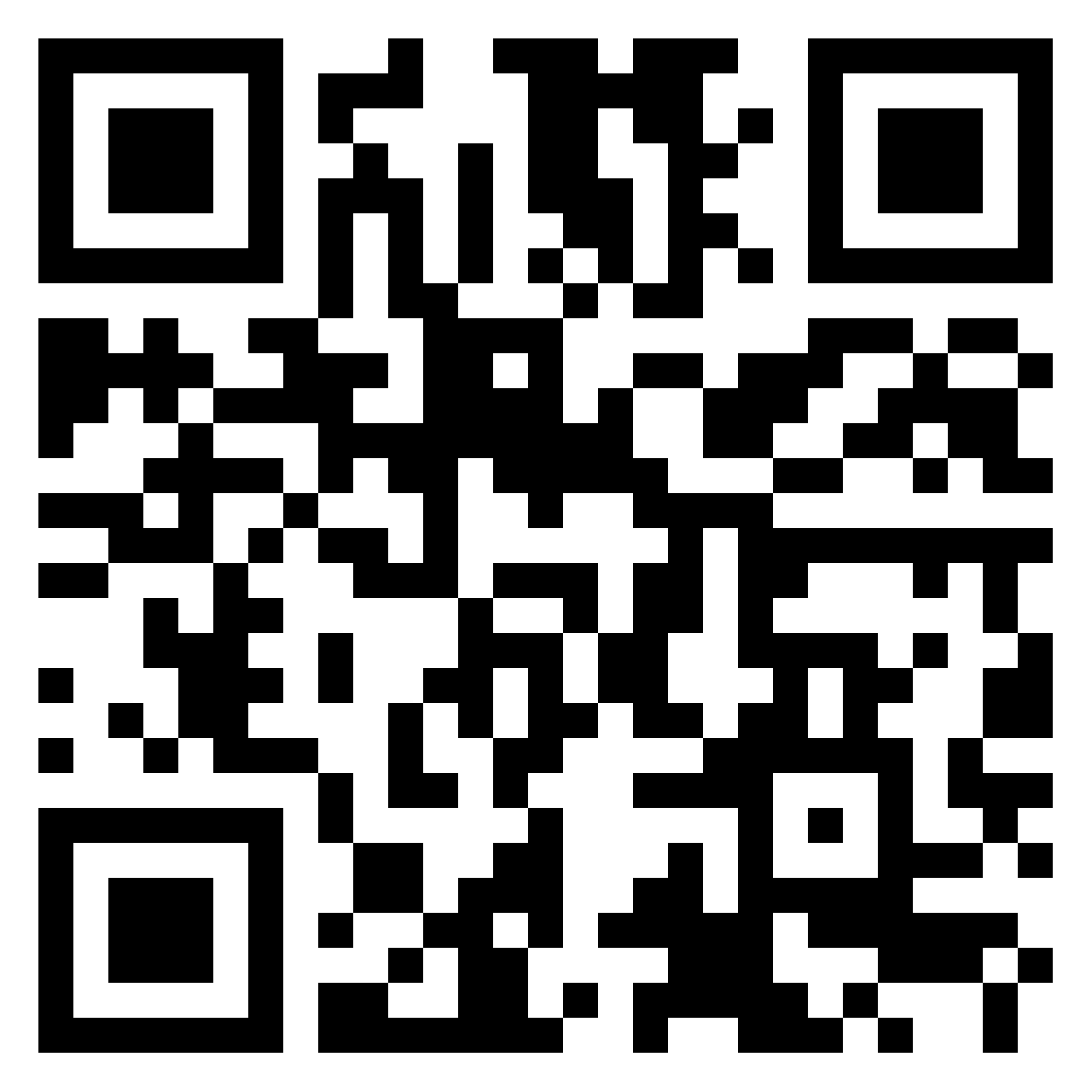 Kirjatkaa luokanopettajan asiantuntijuutta rakentavia taitoja, asioita, ilmiöitä, teemoja tms. oheiseen Padletiin 
https://padlet.com/annemmartin/u3a24im5fmnx1ab2
Mitä luokanopettajan asiantuntijuuteni on?
Opintokokonaisuuden suoritettuaan opiskelija 
tiedostaa omat asenteensa ja uskomuksensa eri oppiaineita kohtaan ja kykenee tarkastelemaan niitä kriittisesti
tunnistaa eri oppiaineiden ja niiden taustalla olevien tiedonalojen merkityksen lapsen kehityksen ja hyvinvoinnin näkökulmasta
ymmärtää oppijoiden ja oppijaryhmien moninaisuuden merkityksen oppimisen ohjaamisessa
tunnistaa oppiaineiden erityisluonteen ja osaa tarkastella sitä yli oppiainerajojen
osaa eritellä oppiaineiden pedagogista kulttuuria sekä oppiainekirjoon liittyviä ideologisia ja poliittisia sidoksia
osaa suunnitella opetusta sekä ohjata ja arvioida oppimista eri oppiaineissa ja monialaisissa oppimiskokonaisuuksissa luokilla 1–6 sekä esiopetuksessa.
Tutkikaa POM-opintojen kokonaistavoitteita ja peilatkaa edelliseen keskusteluunne: 
Mitä POM-opinnoissa saavuttamani asiantuntijuus on? Millaista asiantuntijuutta POM-opinnoilla ylipäätään voidaan saavuttaa?
Mitä minulta jäi saavuttamatta?
Aukkopaikkoja ryhmässämme - Mitä minulta jäi saavuttamatta?
Hyödynnä muistilappuja ja kirjaa ylös aukkopaikkoja
Käydään yhdessä läpi
Jakautuminen ryhmiin (5-6 ryhmää)
Eriyttäminen, inkluusio, tuen tarpeen arviointi, tukitoimet
Oppimisvaikeudet
Luokan työrauhan edistäminen, ryhmänhallinta, passiivisten aktivointi jne.
Oppiainekohtaisia teemoja (esim. äidinkieli ja kirjallisuus (erit. lukemaan opettaminen), matemaattis-luonnontieteiden alkeet, ylempien luokkien aineiden opetus, seksuaalikasvatus, taito- ja taideaineet (esim. liikka), historia)
Yhteiskunnalliset näkökulmat
Oppiaineiden merkitys, opiskelun perustelu
Omat tiedot ja taidot, varmuus omasta opettamisesta
Arviointi
Ainerajat ylittävä opetus
Yhteistyö kouluyhteisössä, moniammatillinen yhteistyö, koulunkäynnin ohjaajan kanssa työskentely 
Uutena opettajana työyhteisössä
Motivaatio
Tiimit ja teemat
Motivaatio & liikunnanopetus: Joona, Miska, Antti & Samuli
(Taito- ja taide)oppiaineiden sisältö ja konkreettinen pätevyys opettaa: Kaisa, Reetta & Ansku
Oppimisvaikeudet: Katriina, Kiira, Enni & Sanni
Oppiaineiden merkitys, perustelu & motivointi: Aliisa, Miia, Manu & Ilona
Moniammatillinen yhteistyö kouluyhteisössä: Leena, Mari, Maija & Venla
”Aukkopaikkatehtävä” asiantuntijuutenne kehittämiseen
Kartoitetaan
Tutkikaa POM-opintojen kokonaistavoitteita ja peilatkaa edelliseen keskusteluunne: 
Mitä POM-opinnoissa saavuttamani asiantuntijuus on? Millaista asiantuntijuutta POM-opinnoilla ylipäätään voidaan saavuttaa?
Mitä minulta jäi saavuttamatta? 
Mitkä ovat merkittävimmät asiantuntijuuden aukot, jotka jäivät POM-opintojen jälkeen täyttymättä. 
Laatikaa tiimissänne suunnitelma aukkojen täyttämiseksi: 
Pohtikaa, mitä selvitetään jo yhdessä opintojen aikana; tarvitseeko asiantuntijuutta kehittää teorian vai käytännön vai niiden yhteyden välillä?
Mitä asiantuntijuus on? Mistä haen sitä: haenko kirjallisuudesta, haenko asiantuntijalta, menenkö observoimaan toimintaa jne.?
Haastattelutehtävä osana aukkopaikkatehtävää:
Haastattele/haastatelkaa jotakin asiantuntijaa, jonka tiedätte tuovan teille lisäymmärrystä, asiantuntijuutta ja jopa osaamista johonkin kehittymiskohteeseenne. Haastateltava voi olla ihailemanne opettaja, tutkija, vanhempi, kansalaisaktiivi, poliitikko tms.
Toteutus
Koostakaa esitys, jossa esittelette hakemaanne osaamista (ymmärrystä, tietoa, taitoa jne.) aukkopaikastanne ryhmämme kollegoille.
Valitaan omat 
aukkopaikat
Jakaudutaan tiimeihin
Suunnitellaan
Toteuteutetaan
Esitellään